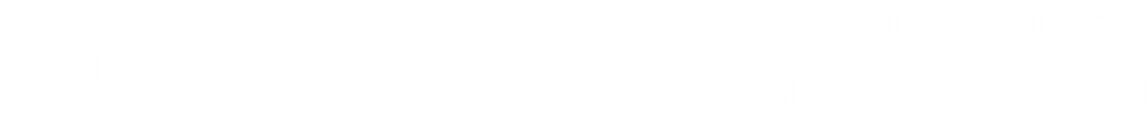 Development Economics Program Meeting
Katherine Casey, Thomas Fujiwara, Karthik Muralidharan, Benjamin Olken, Christopher Udry, Eric Verhoogen and Maisy Wong, Organizers

November 19 and 20, 2020

On Zoom.us
Times in US EST
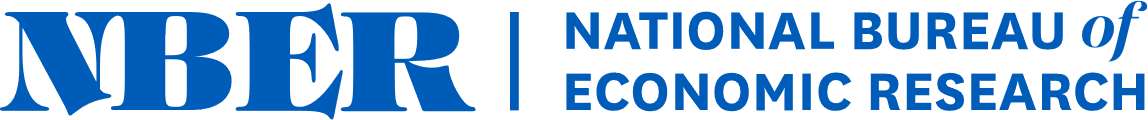 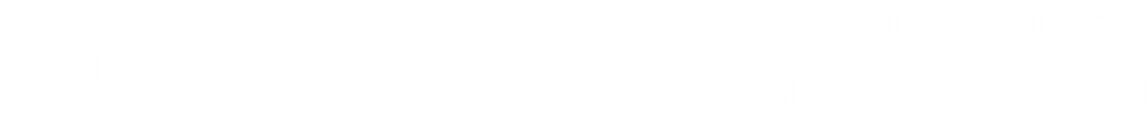 Development Economics Program Meeting
Katherine Casey, Thomas Fujiwara, Karthik Muralidharan, Benjamin Olken, Christopher Udry, 
Eric Verhoogen and Maisy Wong, Organizers

November 19 and 20, 2020

On Zoom.us
Times in US EST